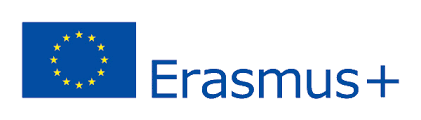 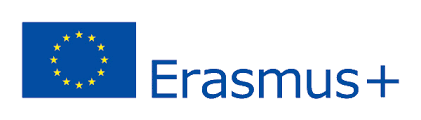 IL CIRCOLO DIDATTICO ALDO MORO
È  PARTNER DEL NUOVO PROGETTO ERASMUS+
CLIL FOR YOUNG EUROPEAN CITIZENS
Tematiche trasversali:
                                 Educazione alla cittadinanza
                   Tutela dell’ambiente
                                    Educazione finanziaria di base